Xin chào các em đã đến với tiết học
Tiếng Việt
Giáo viên: Bùi Thị Bích Phương
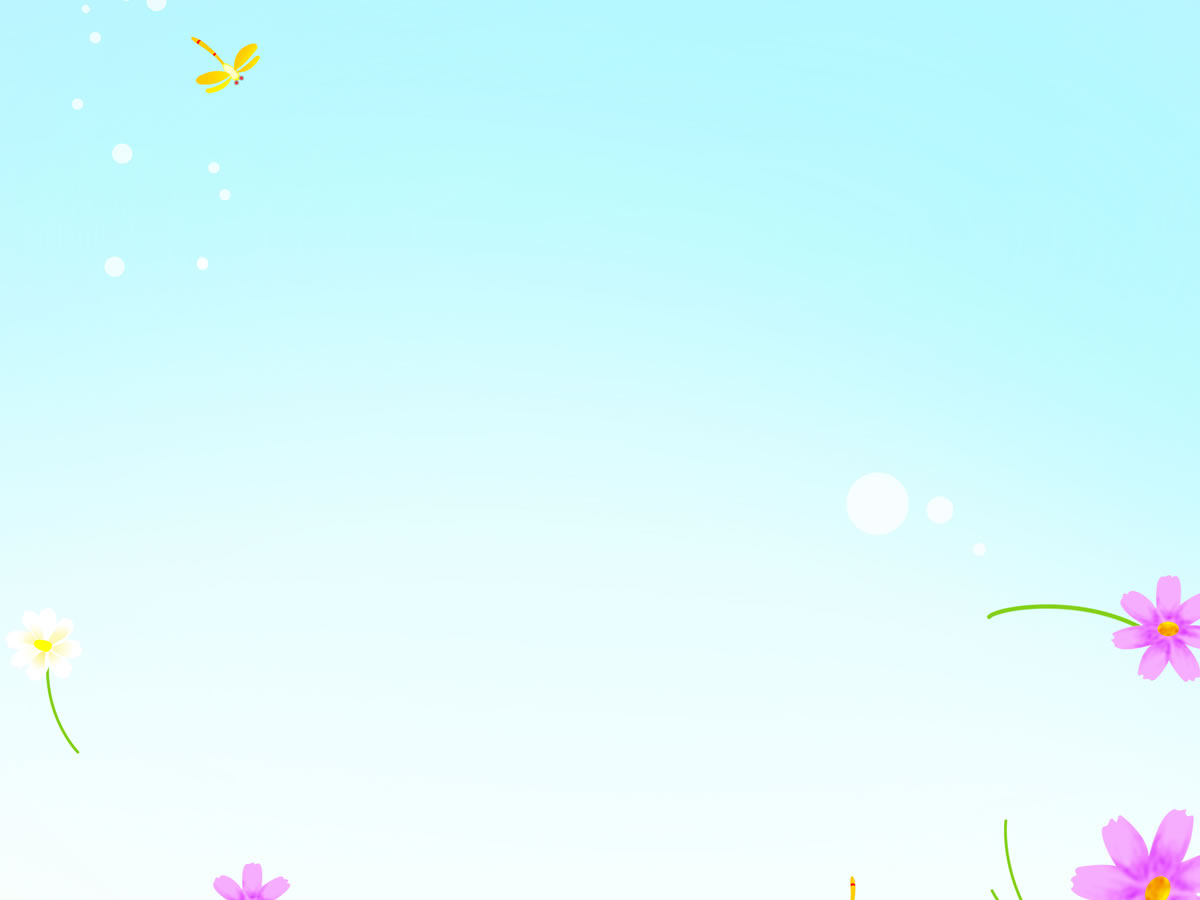 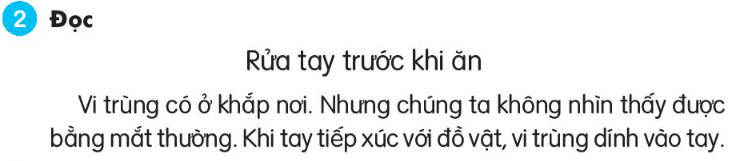 Trong giấc mơ buổi sáng
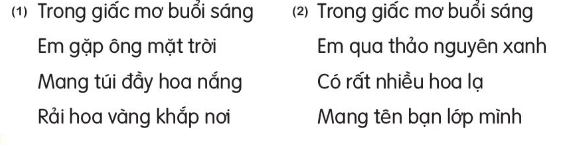 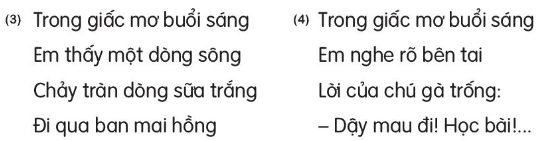 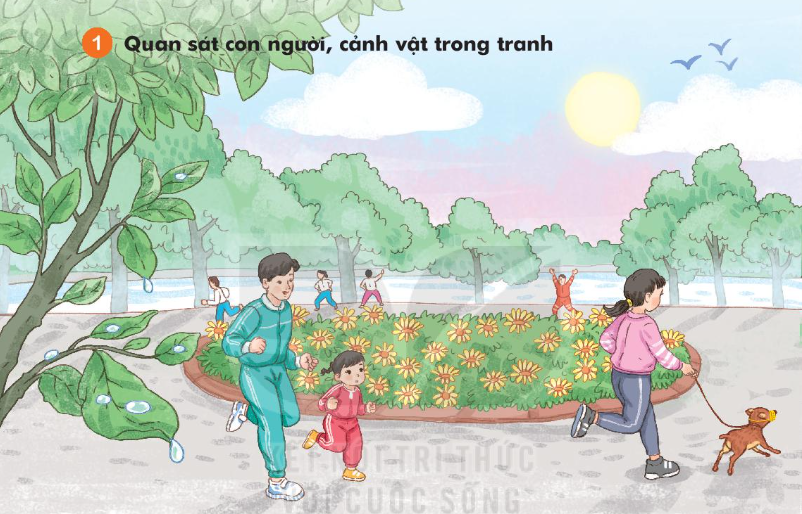 7
THẾ GIỚI TRONG MẮT EM
Bài
3
NGÀY MỚI BẮT ĐẦU
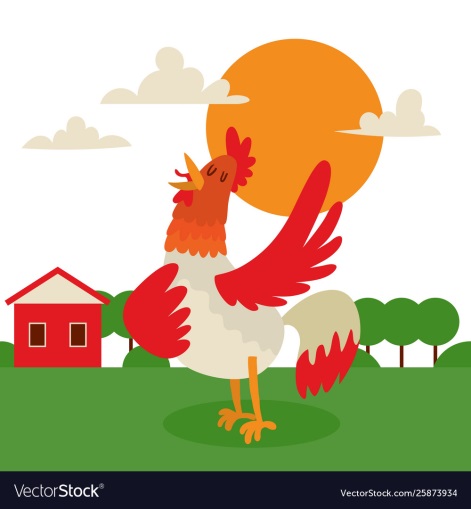 Ngày mới bắt đầu
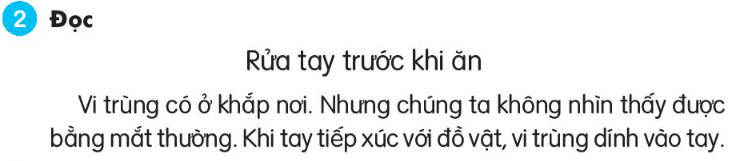 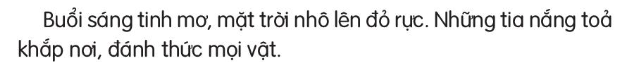 1
2
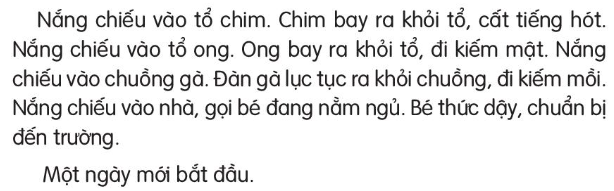 3
4
5
6
7
8
9
10
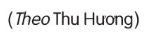 11
Ngày mới bắt đầu
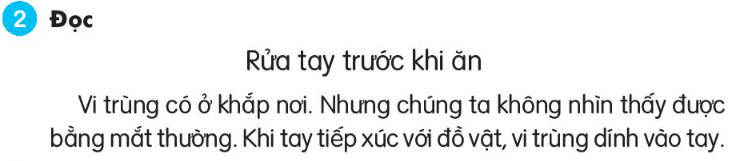 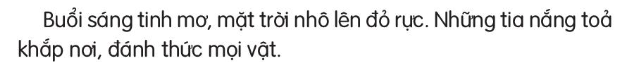 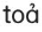 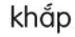 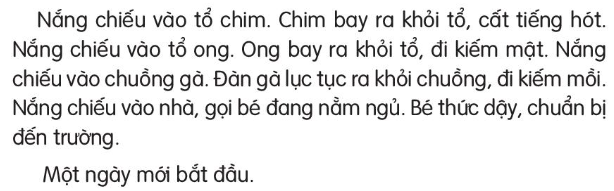 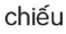 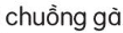 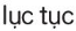 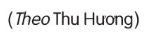 Ngày mới bắt đầu
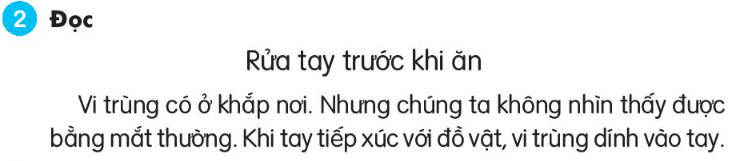 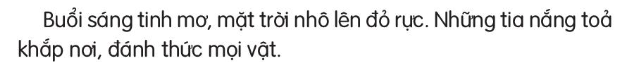 1
2
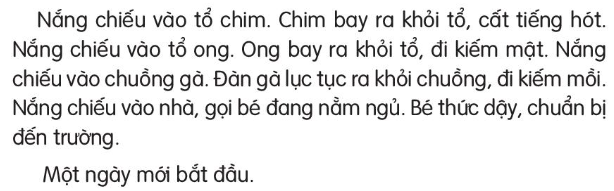 3
4
5
6
7
8
9
10
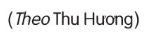 11
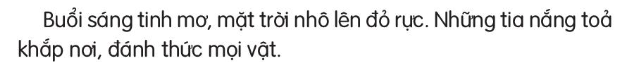 Ngày mới bắt đầu
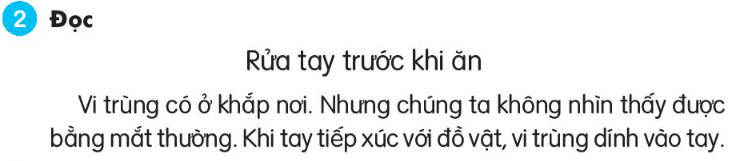 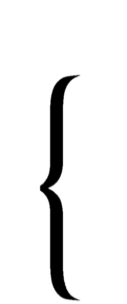 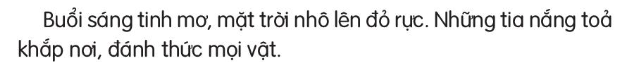 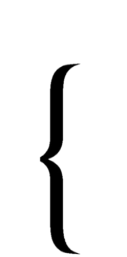 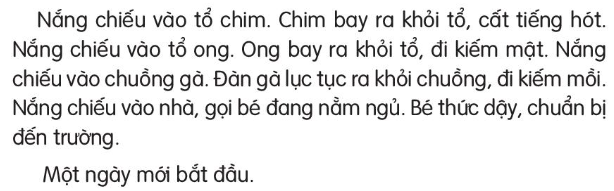 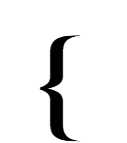 Ngày mới bắt đầu
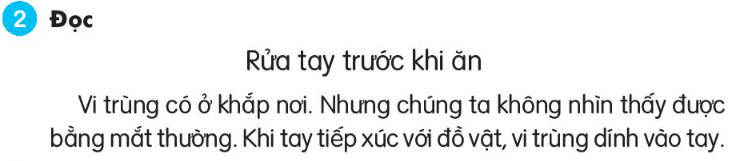 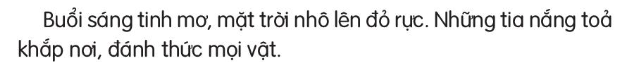 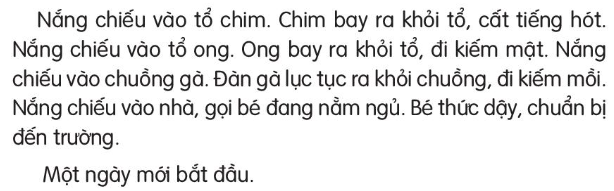 Ngày mới bắt đầu
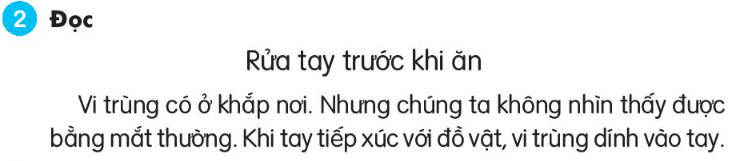 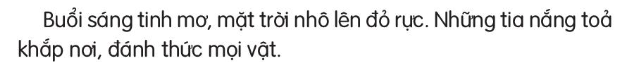 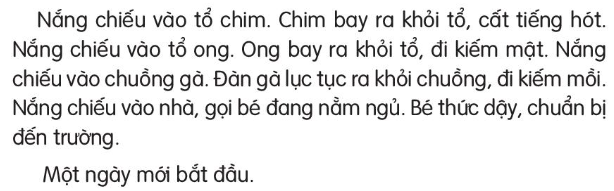 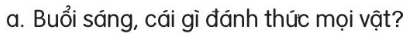 Ngày mới bắt đầu
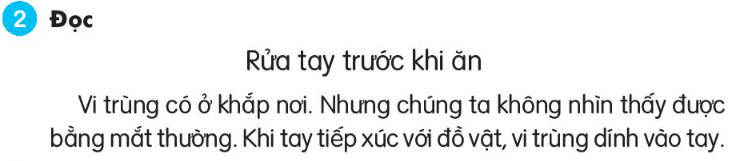 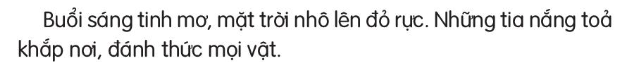 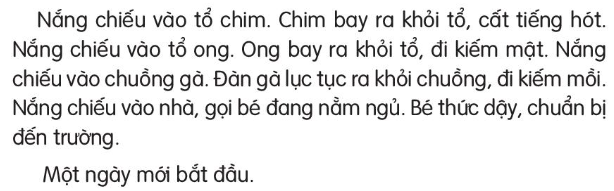 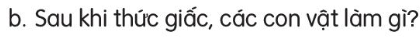 Ngày mới bắt đầu
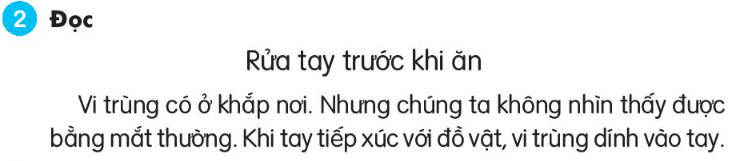 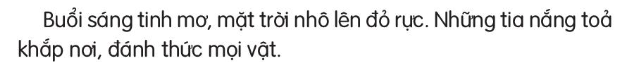 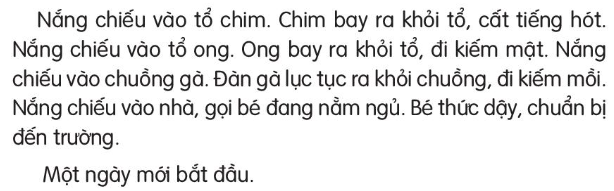 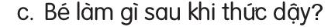 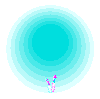 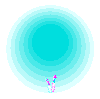 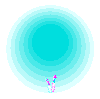 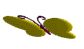 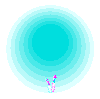 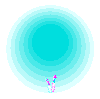 4. Viết vào vở câu trả lời cho câu hỏi a và c ở mục 3:
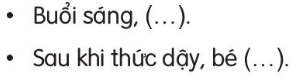 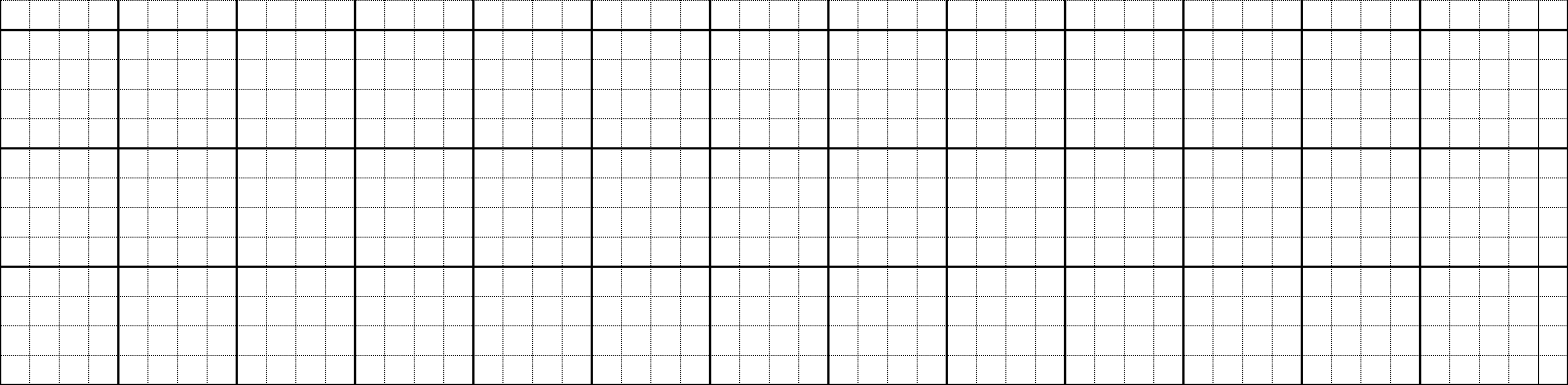 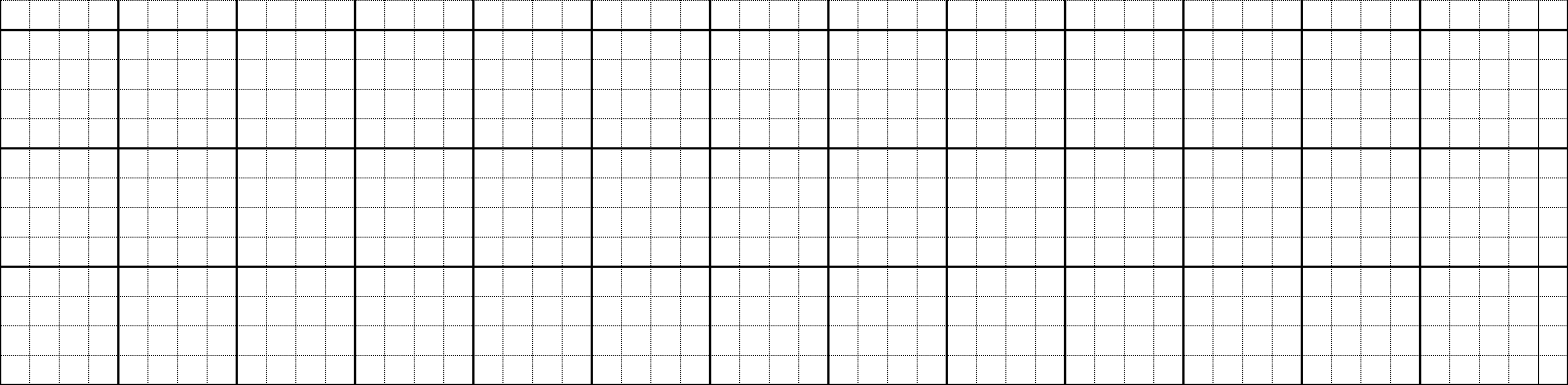 Buổi sáng,những tia nắng tỏa khắp nơi đánh thức mọi vật.
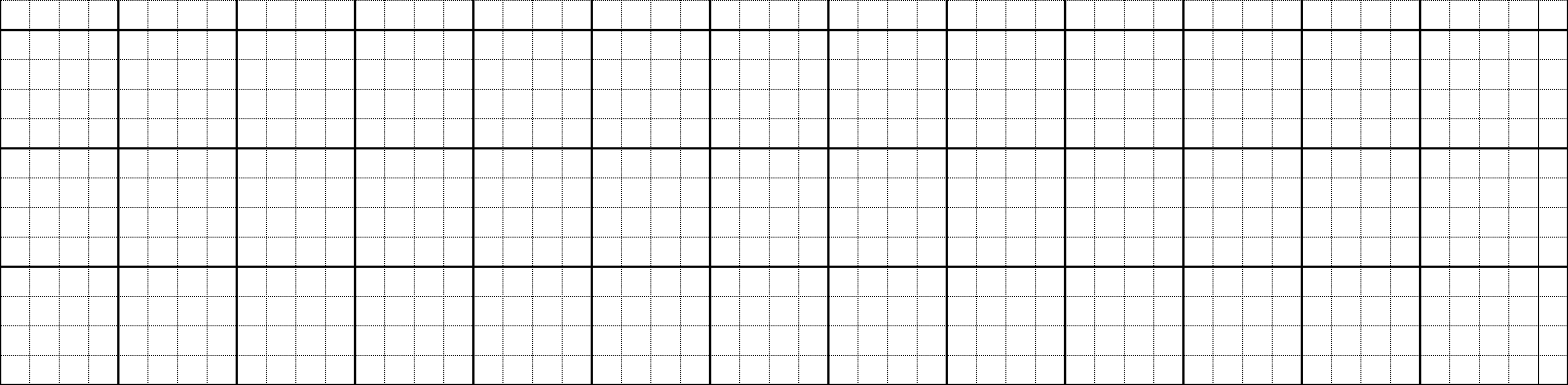 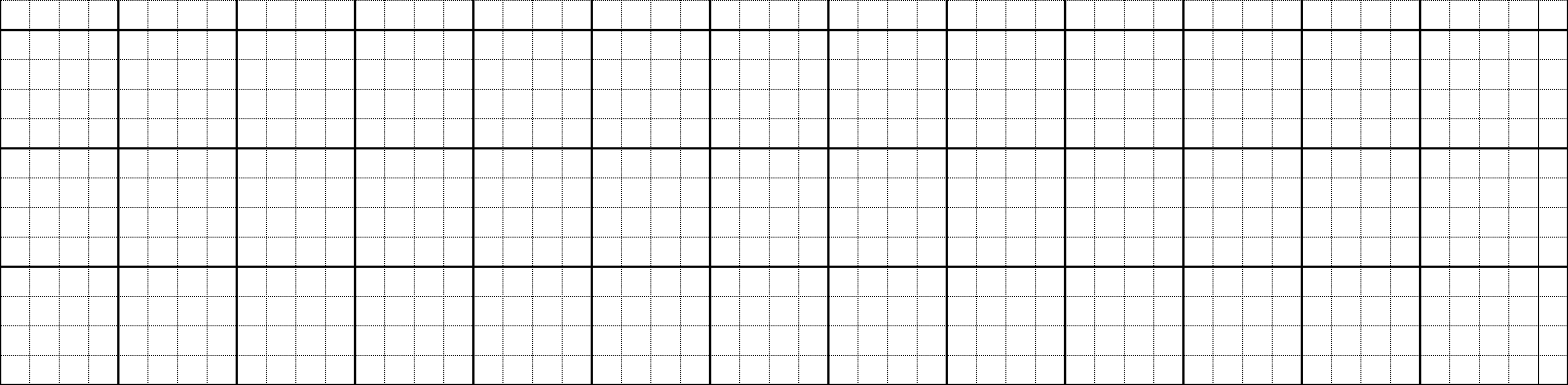 Sau khi thức dậy, bé chuẩn bị đến trường.
Ngày mới bắt đầu
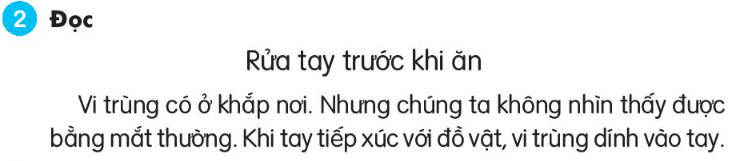 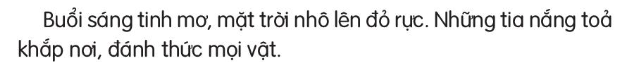 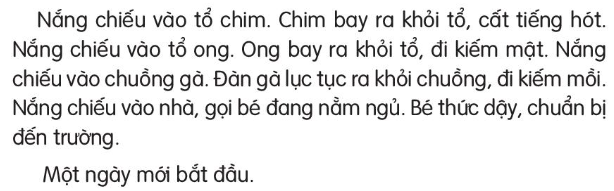 Bài 3: Ngày mới bắt đầu
4. Viết vở
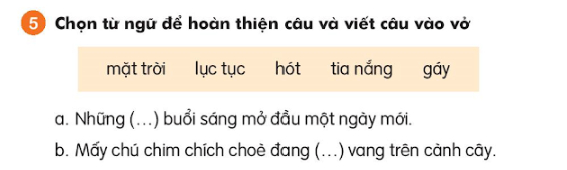 Những tia nắng buổi sáng mở đầu một ngày mới.

b. Mấy chú chim chích choè đang hót vang trên cành cây.
Bài 3: Ngày mới bắt đầu
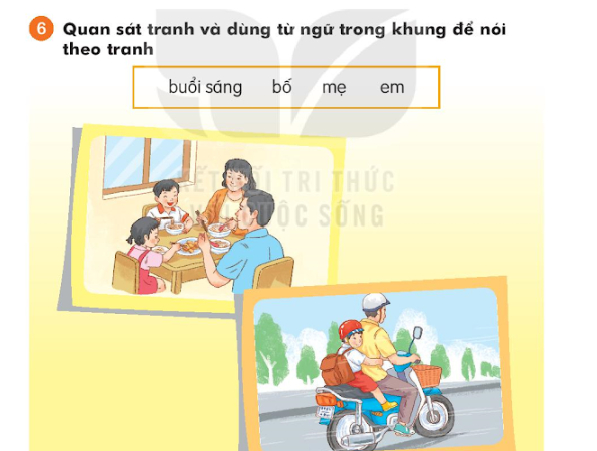 Bài 3: Ngày mới bắt đầu
7. Nghe viết
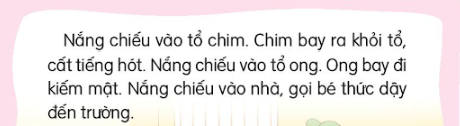 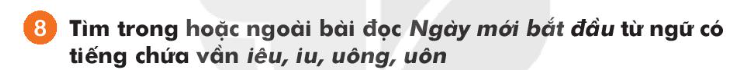 Hát và cùng nhau vận động theo nhịp điệu của bài hát
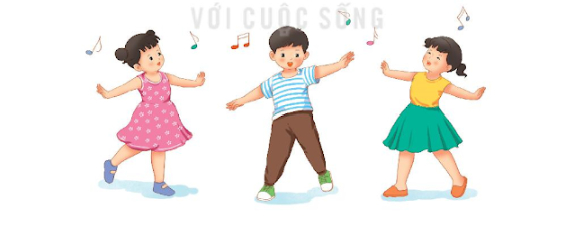 Xin chân thành cảm ơn các thầy cô và các em